Герб  российской федерации
Подготовили  ученики 4-а класса
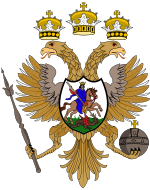 Герб Русского государства[править | править код]
Подробнее по этой теме см. Герб Русского царства.
  
Герб Русского царства. 1667 год
Впервые двуглавый орёл в качестве государственного символа Русского государства встречается на оборотной стороне государственной печати Ивана III Васильевича в 1497 году, хотя изображения двуглавого орла (или птицы) встречались в древнерусском искусстве и на тверских монетах и раньше[3].
Размещение всадника на груди орла может объясняться тем, что существовали две государевы печати: Большая и Малая. Малая была двусторонняя и прикреплялась к документу, на каждой стороне её помещались орёл и всадник по отдельности. Большая же печать была односторонней и прикладывалась к документу, поэтому и возникла необходимость совместить два символа государства в одном[4]. Впервые такое совмещение встречается на большой печати Ивана Грозного 1562 года[5]. Тогда же вместо всадника стал появляться единорог. Хотя царь не считал единорога необходимым символом государства, он тем не менее встречался на некоторых печатях Бориса Годунова, Лжедмитрия (1605—1606), Михаила Фёдоровича, Алексея Михайловича[6].
На Большой печати Ивана IV 1577 года вместо двух корон появилась одна с крестом над орлом. Во время правления Фёдора Ивановича две короны вернулись обратно, однако над головами орла был помещён православный крест (возможно, как символ самостоятельной Русской православной церкви).
На малой печати Лжедмитрия (1604) орёл впервые был изображён под тремя коронами, а всадник на груди орла был повёрнут в правую сторону по западноевропейским геральдическим традициям[7]. Однако после Лжедмитрия изображение всадника вернулось в прежнее состояние, а над головами орла ещё долго изображались две короны. Датой официального установления трёх корон на гербе можно считать 1625 год, когда при Михаиле Фёдоровиче на малой государственной печати между глав орла вместо креста появилась третья корона[8][9] (в отличие от печати Лжедмитрия, которая была, вероятно, сделана в Польше, эта печать была уже чисто русской). На Большой государственной печати царя Алексея Михайловича, сына Михаила Фёдоровича, то же самое было сделано в 1645 году.
Скипетр и держава отсутствовали до времени Михаила Фёдоровича, однако их добавление не считалось строго необходимым. В 1667 году они появились уже на государственной печати царя Алексея Михайловича. 4 июня 1667 года государь впервые дал официальное объяснение символики трёх корон — три царства: Казанское, Астраханское, Сибирское, а скипетр и держава должны были означать «Самодержавца и Обладателя». 14 декабря 1667 года появился первый в истории Указ о гербе («О титуле царском и о государственной печати»), в нём приводилось описание царского герба[10]:
В 1672 году был составлен первый русский гербовник «Титулярник». Двуглавый орёл (без всадника на груди) в нём именовался гербом «Московским». Цвет орла в допетровскую эпоху был в основном золотым, хотя использовался и чёрный[
Гербом двуглавый орёл становится при Иване Грозном, русском царе. Герб Русского государства дополняется в центре сначала единорогом, а затем — вместо него — московским символом — всадником-змееборцем. Также появляется православная символика, отражающая роль официальной религии.
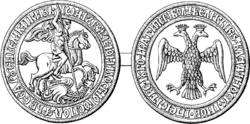 Первым достоверным свидетельством использования двуглавого орла в качестве государственной эмблемы является печать Иоанна III Васильевича на меновой грамоте 1497 года. За время своего существования изображение двуглавого орла претерпевает многие изменения. В 1917 году орел перестал быть гербом России. Его символика показалась большевикам символом самодержавия, они не принимали во внимание то, что двуглавый орел был символом русской государственности. 30 ноября 1993 года Президент России Борис Ельцин подписал Указ о Государственном гербе. Сейчас двуглавый орел, как и прежде, символизирует могущество и единство Российского государства.
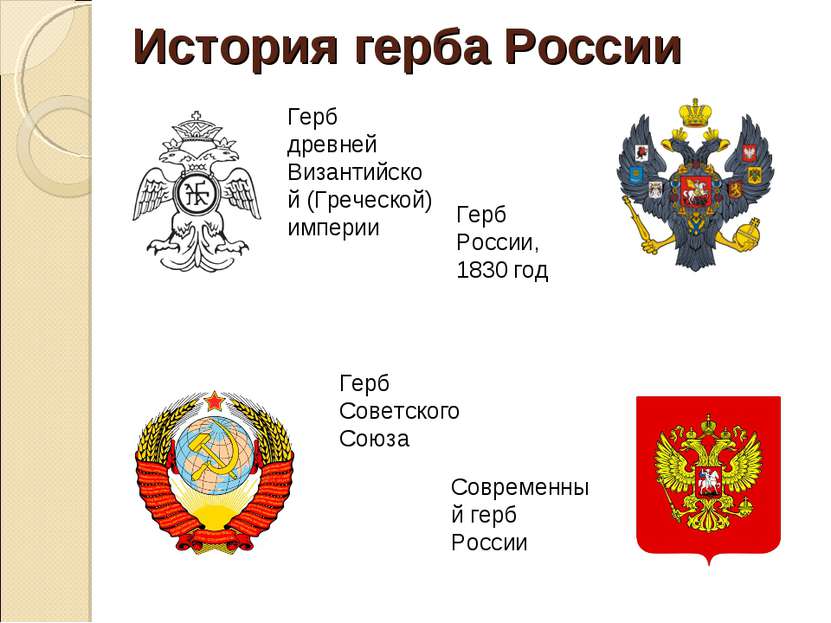 5 ноября 1990 года Правительство РСФСР приняло постановление о создании Государственного герба и государственного флага РСФСР. Для организации этой работы была создана Правительственная комиссия. После всестороннего обсуждения комиссия предложила рекомендовать Правительству бело-сине-красный флаг и герб — золотого двуглавого орла на красном поле. Окончательное восстановление этих символов произошло в 1993 году, когда Указами Президента  Б. Ельцина они были утверждены в качестве государственных флага и герба.8 декабря 2000 года Государственная Дума приняла Федеральный конституционный закон «о Государственном гербе Российской Федерации». Который был одобрен Советом Федерации и подписан Президентом Российской Федерации Владимиром Путиным 20 декабря 2000 года.Золотой двуглавый орел на красном поле сохраняет историческую преемственность в цветовой гамме гербов конца XV — XVII века. Рисунок орла восходит к изображениям на памятниках эпохи Петра Великого. Восстановление двуглавого орла как Государственного герба России олицетворяет неразрывность и преемственность отечественной истории. Сегодняшний герб России — это новый герб, но его составные части глубоко традиционны; он и отражает разные этапы отечественной истории, и продолжает их в преддверье третьего тысячелетия.Материал подготовлен на основе информации открытых источников
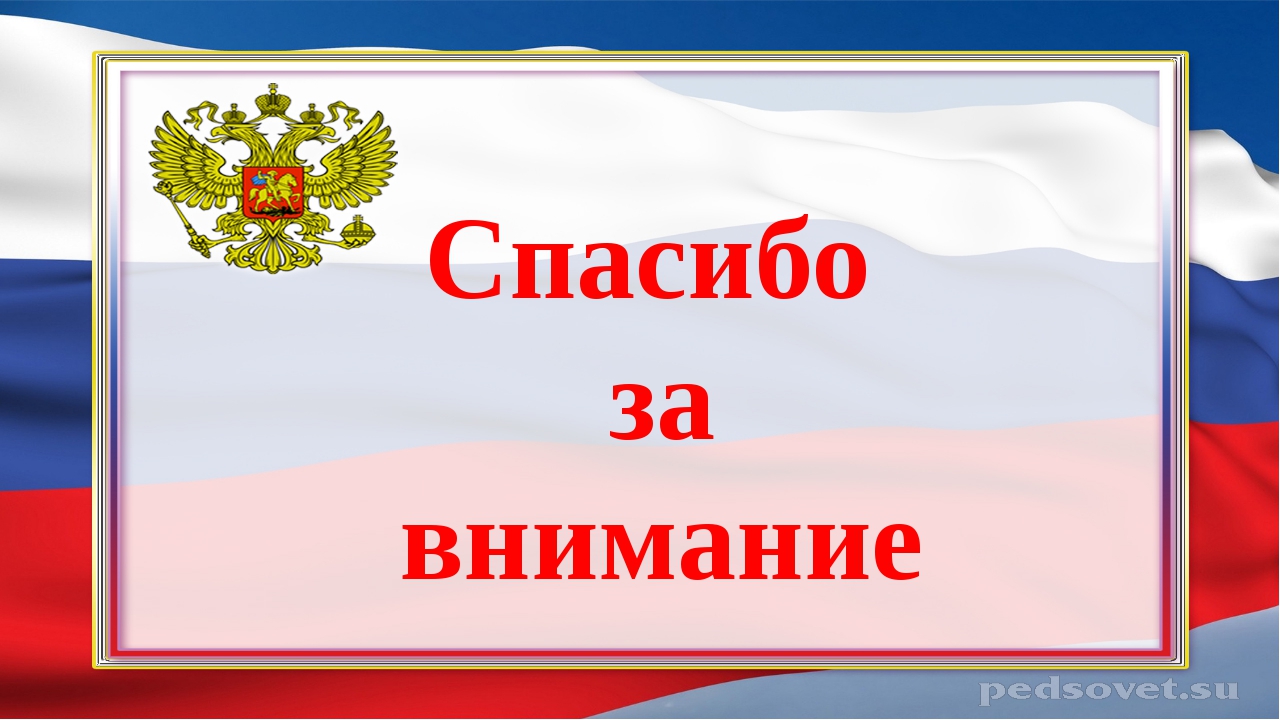